Leading Innovative Teaching & Learning  in the 21st Century
Fostering innovation and excellence in teaching within an accountability environment
Hug High School 
2013-2014
“In the future they will divide human history into Before the Internet and After the Internet.” (BI/AI) 			Veronica “Nicky” Silber (2013)
The Problem: Critical need to assess Innovative Teaching & Learning
Missing or underdeveloped in accountability systems
Instructional Core
Paradox: Accountability vs. Sustainable Improvement
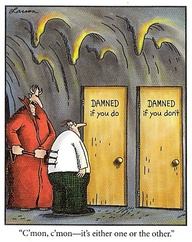 To what extent do the following measures inform and support teachers in improving:
Current data indicators
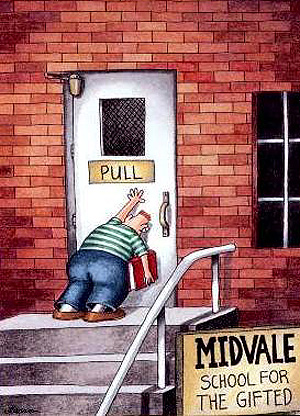 To what extent do the following measures inform and support teachers in improving:
Designing and fostering a culture of ‘Innovative Teaching & Learning’ (ITL)
What does ‘innovation in instruction’ mean?

What are some important 21st Century skills? 

Why is ‘innovation in instruction’ important?

What are the conditions for supporting innovative teaching practices?  

How do you lead innovative processes?
What does ‘innovation in instruction’ mean?
Innovative teaching practices 
… are student-centered
Collaboration, knowledge building, self-regulation/assessment, skilled communication, personal relevance 
… extend learning beyond the classroom
Critical thinking & problem solving, real-world innovation, cross-disciplinary that fosters global awareness, 24/7 learning
… integrate Information & Communication Technology (ICT) into teaching and learning
To meet specific concrete learning goals
What are some important 21st Century skills?
Collaboration 
Knowledge building
Use of Information and Communication Technology (ICT) in learning
Real-world problem solving
Self-regulation
Professionalism
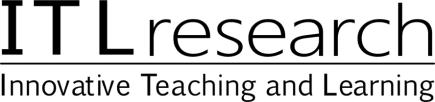 Why is ‘innovation in instruction’ important?
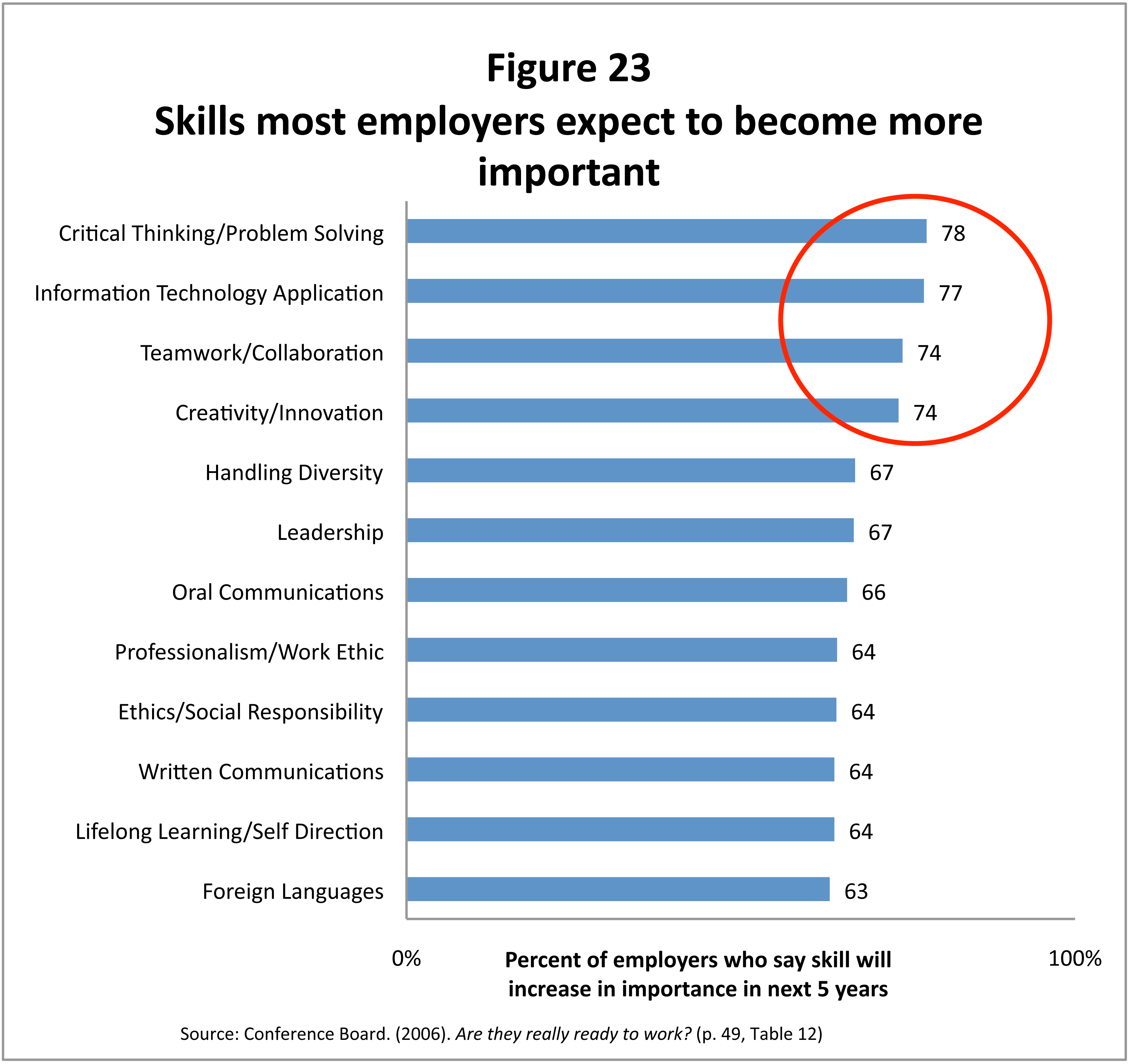 To what extent do the following measures inform and support teachers in improving:
Frequency of Innovative Teaching and Learning Practices
Students use of ICT
What are the conditions for supporting innovative teaching practices?
An innovative culture
21st Century Professional Learning Vision
21st Century academic and workforce readiness. 

Mobilize and Prioritize Resources & Incentives 
Dedicate funding; Use of time; Access to PD; 
Instructional materials; Leadership recognition.
 
Collaboration & Empowerment
Ownership and autonomy to make important decisions; Trust and communication centered around improving teaching practice.

Data-informed Openness (scale-up) 
Share data and results openly, spread ideas, create opportunities for influence, and communicate signs of success with all teachers.
Professional Learning Goals
21st Century Professional Learning Goals
Teacher Leaders & Innovators
How do you lead innovative        processes?
Teacher Leaders & Innovators

Learning requires receptiveness to new ideas and information, and Rogers' (1995) influential work on the diffusion of innovation:

• innovators (2.5% of the population)

• early adopters (13.5%)

• early majority (34%)

• late majority (34%)

• laggards (16%)
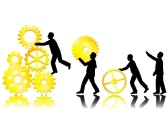 Innovative Teaching & Learning (ITL) Teams … Alignment
Innovative Teaching & Learning (ITL) Teams
Innovative Teaching & Learning (ITL) Planning Process
Innovative Teaching & Learning (ITL) Teams
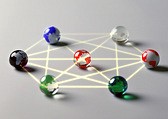 Ideas for 21st Century ITL teams
Digital tools for teaching 
Brain research and teaching kids in poverty
Collaborative problem-solving
ICT literacy- learning in digital networks
Pre-AP/AP vertical curriculum articulation 
Problem-based learning (PBL)
Writing across the curriculum
Social Studies (Assessing DBQs)
Health Science Academy & Workforce Readiness Skills
Literacy strategies aligned to CCSS
Innovative Teaching & Learning (ITL) Teams
Professionalism
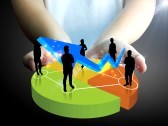 Implementation 
Active engagement & participation 

Collaboration
Collective responsibility

Alignment 
CCSS, TPGS, 21st Century Skills, and school goals &targets

Coherence (PGP) 
Common focus: Long-term commitment over school year

Improve School & Classroom Measures 
Innovative teaching practices, learning activities, and 21st Century learning outcomes
Timeline: Laying ITL foundation
Next Steps:  To-Do
Network and think about ideas for ITL teams    (Who? Focus?)

Technology Needs Assessment Survey

Submit 3 Typical Lesson plans

Professional Learning & Leadership Opportunity: (Summer)
“We’re still learning where we’re going as we go.”Howard Lo (2013)Questions/Discussion